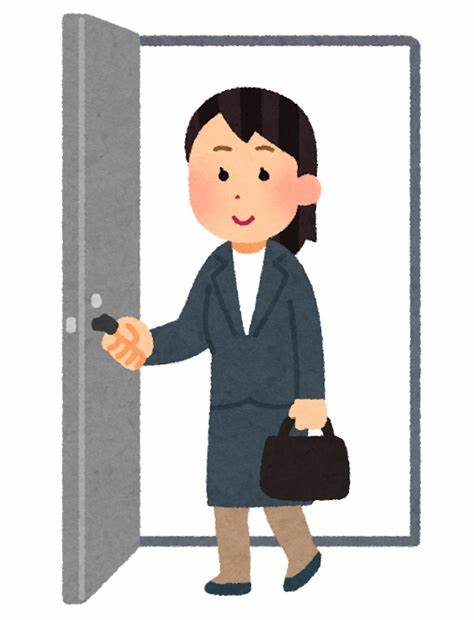 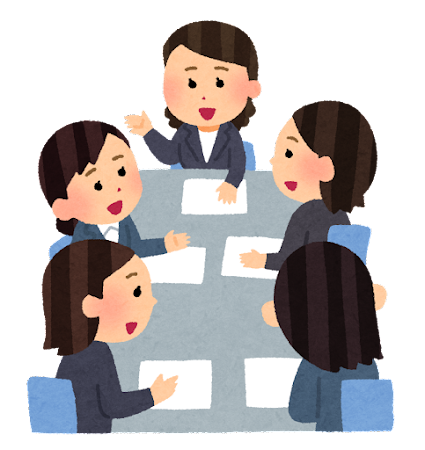 山田さん
田中さん
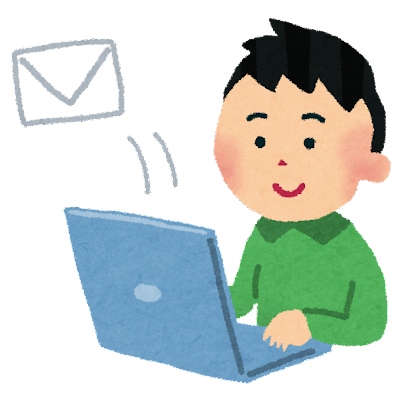 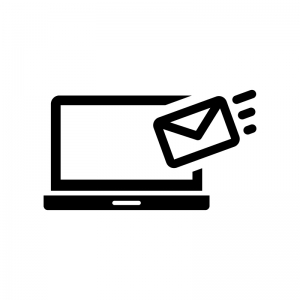 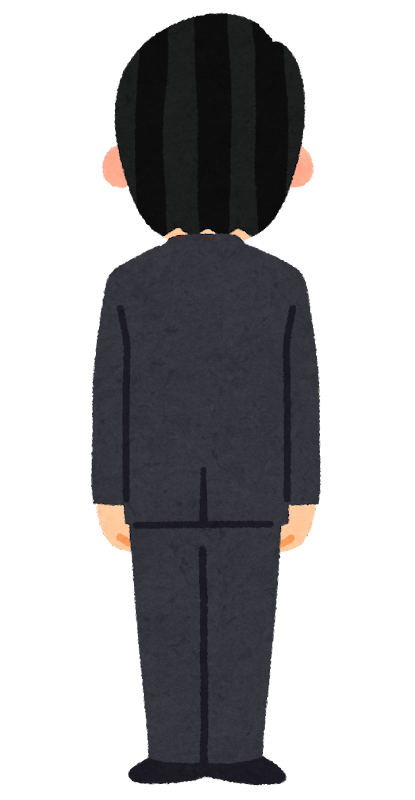 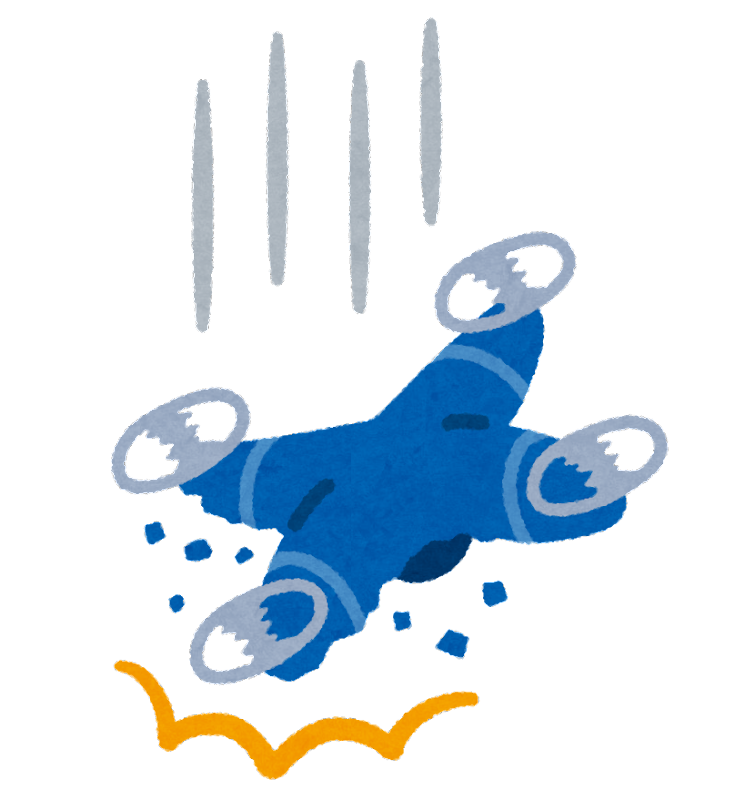 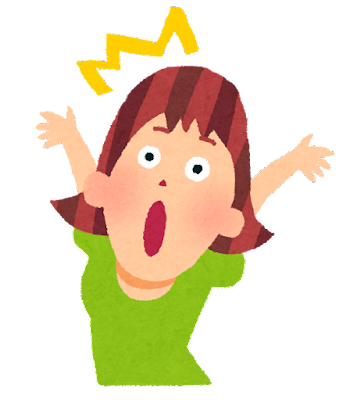 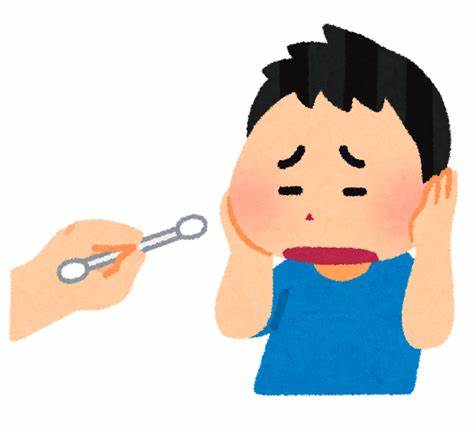 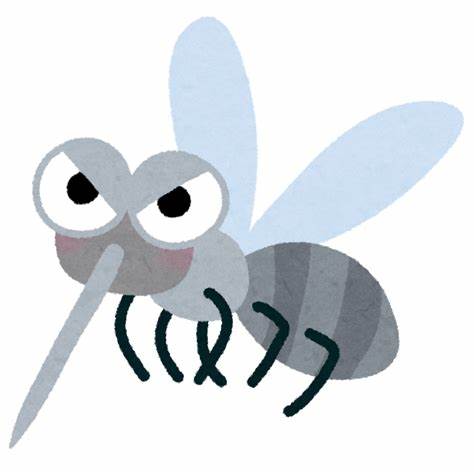 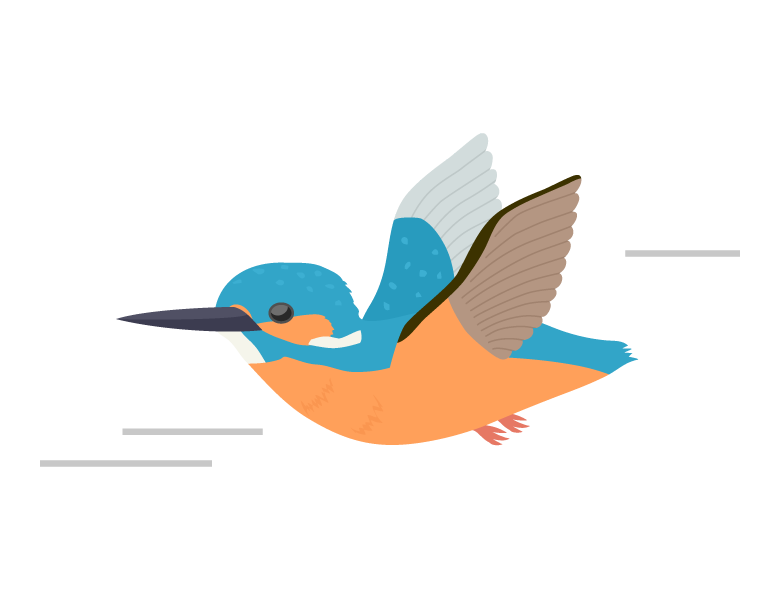 か
蚊
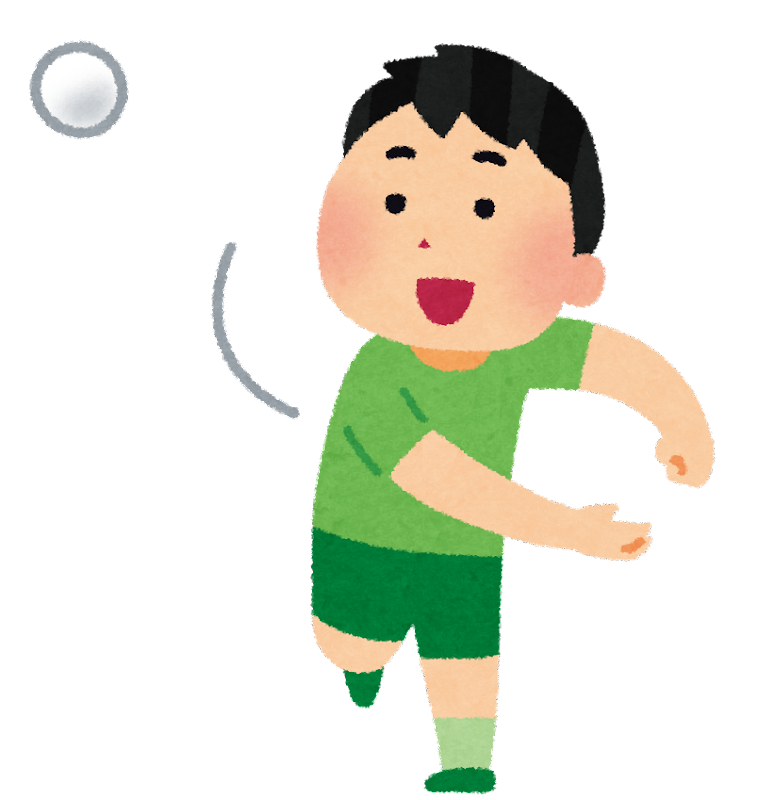 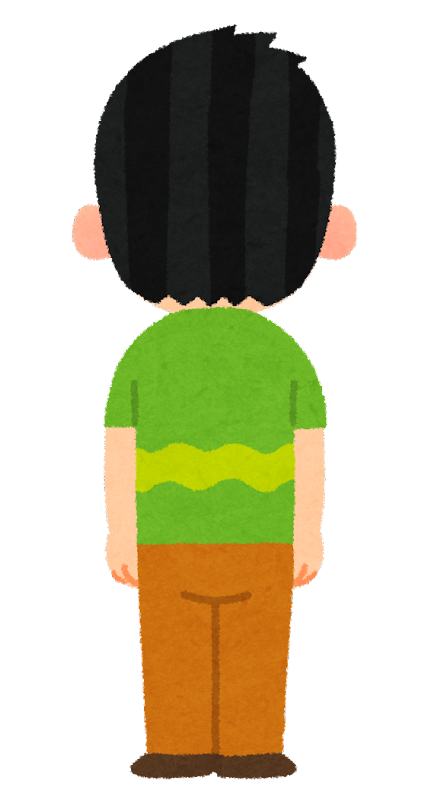 友達
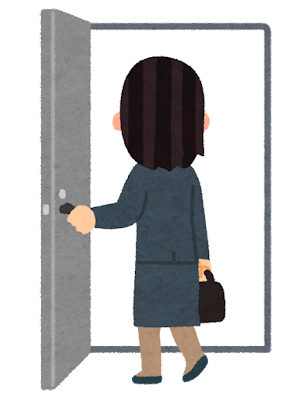 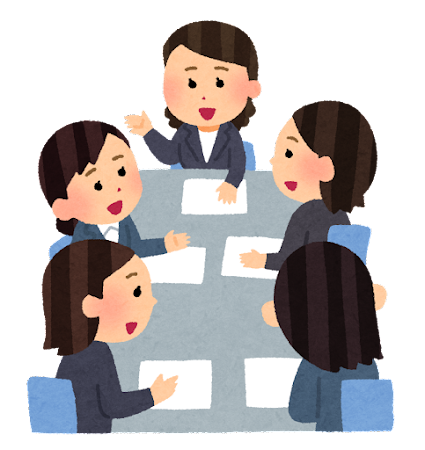 山田さん
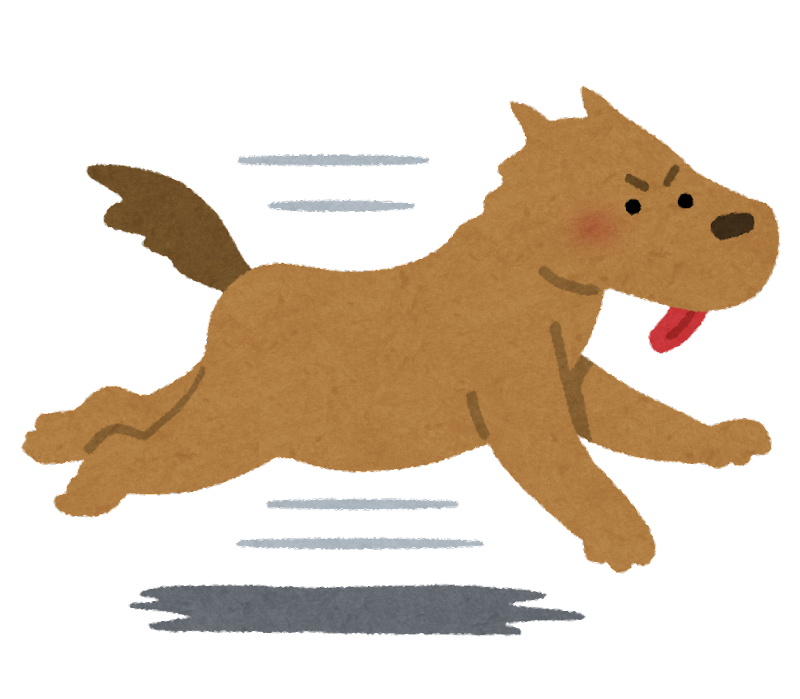 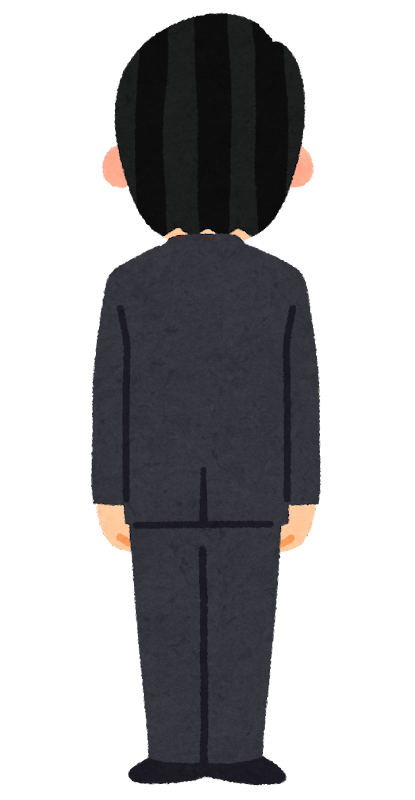 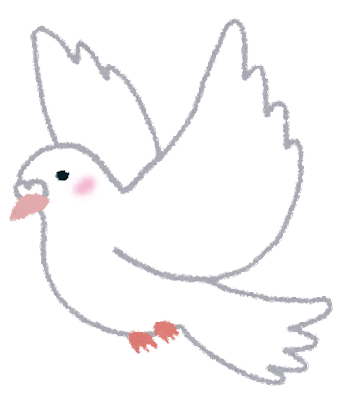 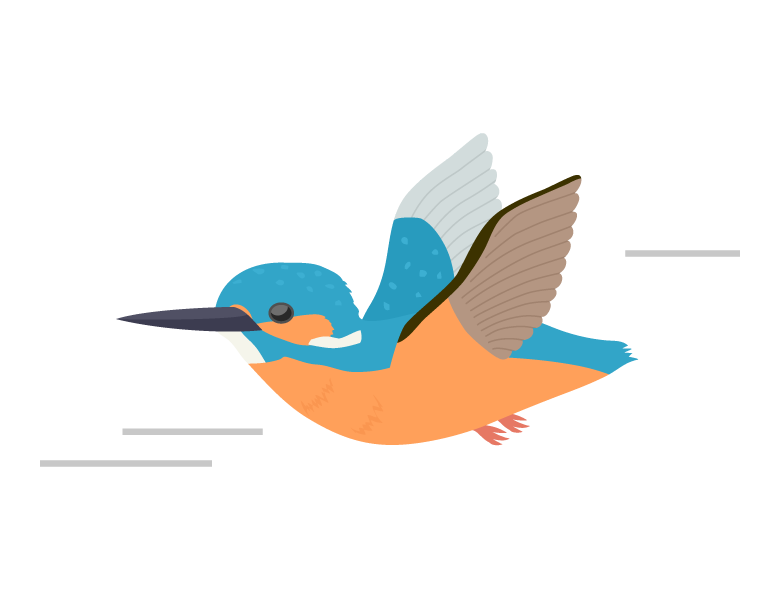 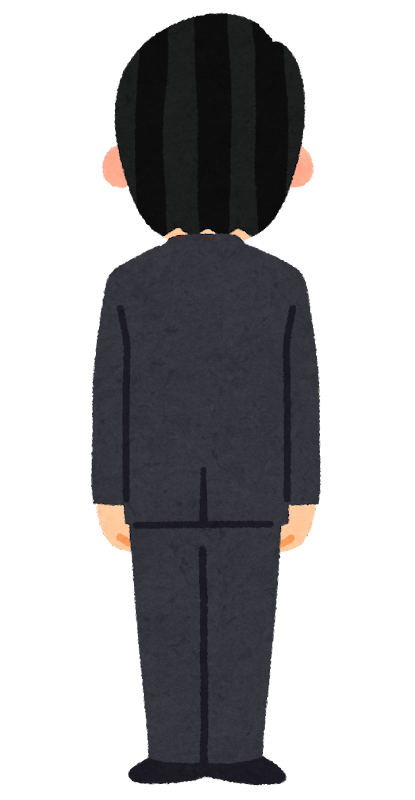